Budget Basics & Automated Budget Authorization- 
ABA




UNT Dallas- Budget Office
Budget.Office@untdallas.edu
Agenda
Budget Basics
Chart-Strings
Department ID- represents the academic or operating unit responsible for the transaction
Fund Category- identifies the source of money: E&G (state), Designated (Local), Auxiliary, or Restricted. 
Fund- identifies the different types of money within each source
Function- designates the purpose of the expense. It is required for federal, state, and other reporting. 




Projects- are used to track activities with a finite life.
Program- is used to track formal institutional programs and initiatives.
Purpose- is used to track informal activities. 
Site- identifies the physical location at which a transaction is occurring.
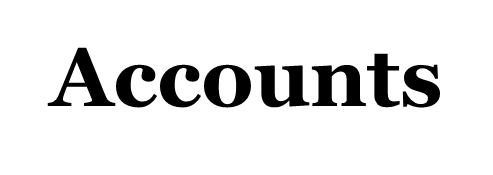 Accounts are used to identify what was purchased, or what type of revenue was received.
Resource: https://www.untsystem.edu/service-teams/finance/budget/chart-accounts-coa
Untsystem.edu         Offices         Finance          Financial Planning & Analysis         Chart of Accounts
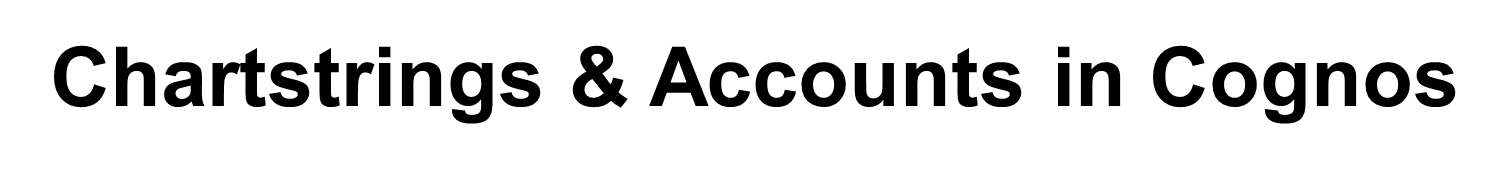 In Cognos, the chartstring is listed across the top of the Budget Report. The Account is listed in the first column of the Budget Report.
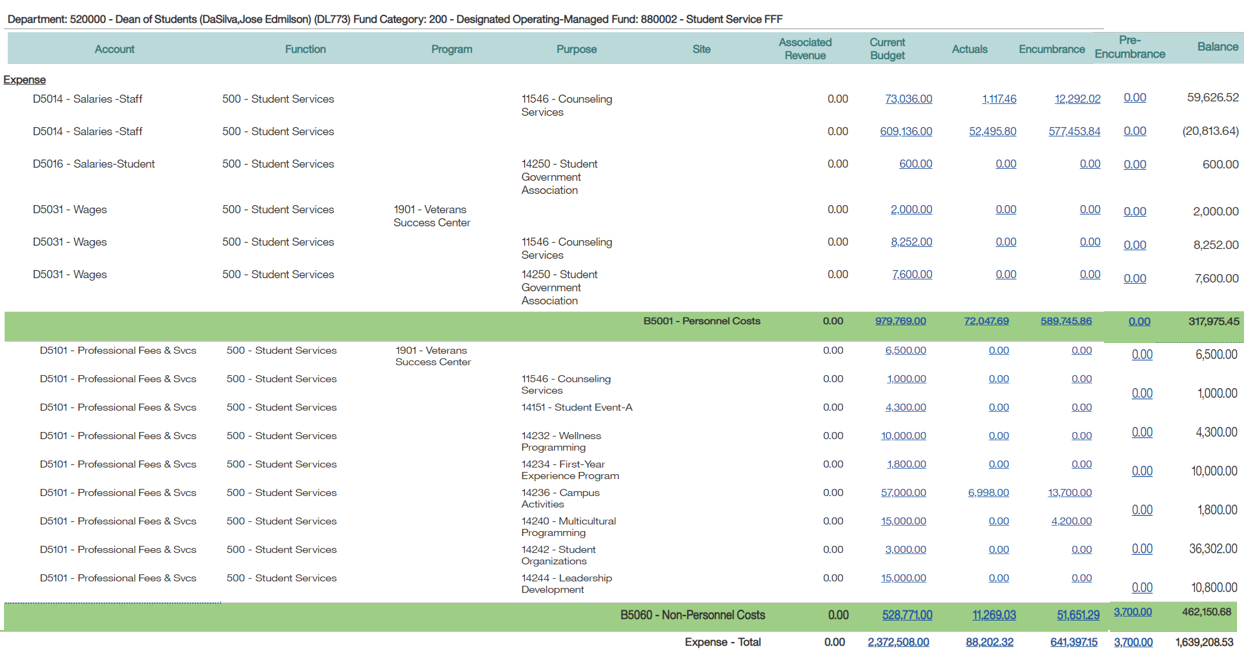 Chartstring
D-Account
Budgetary Chartstrings
Budgetary Chartstrings are those for which the budget can be reasonably guaranteed and estimated year over year. Examples: State Appropriations, Tuition, Fees, Summer Camps, Parking, Housing.
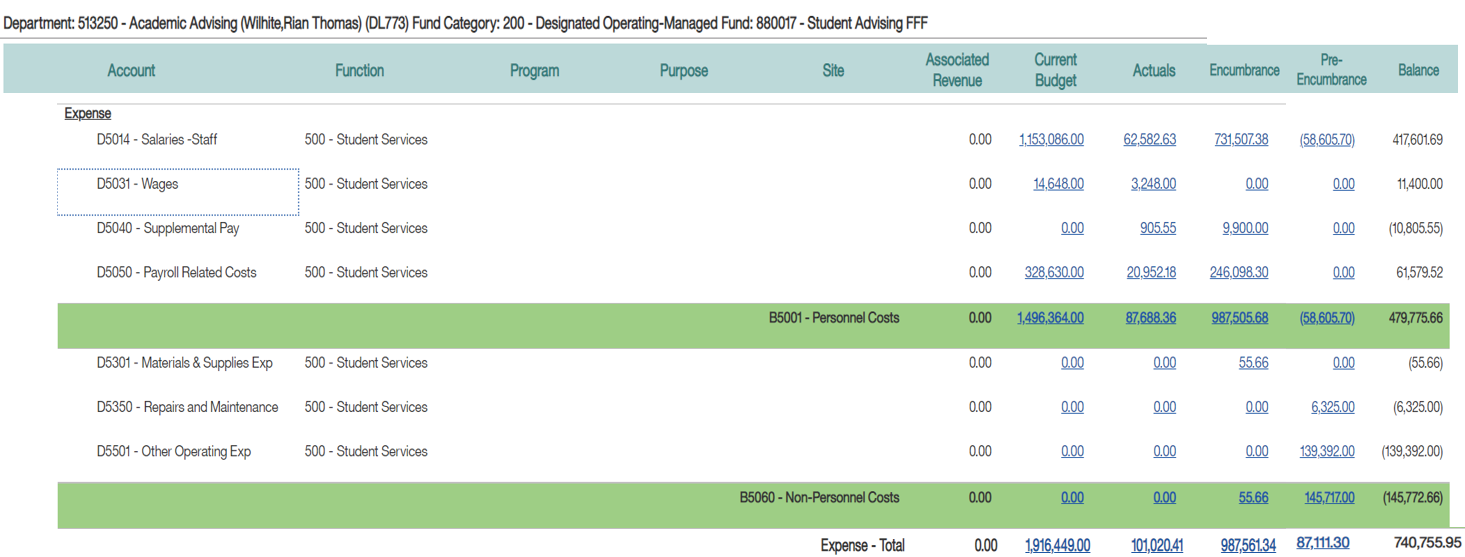 Budgeting occurs at the D-Level
Individual D-account lines should carry a positive balance.
Budget checking occurs at the B-Level
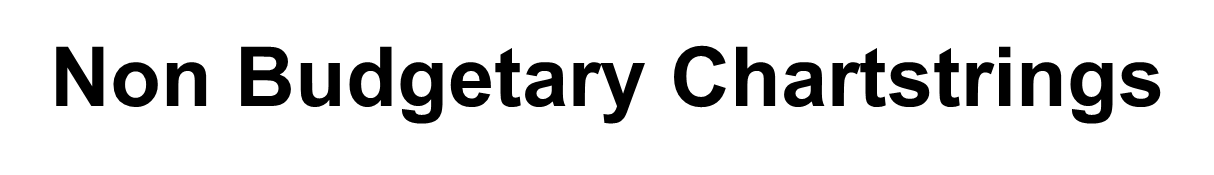 Non-Budgetary Chartstrings are those for which the budget cannot be reasonably guaranteed and estimated year over year. Examples: Gifts, one-time speaking engagements, F&A, royalties
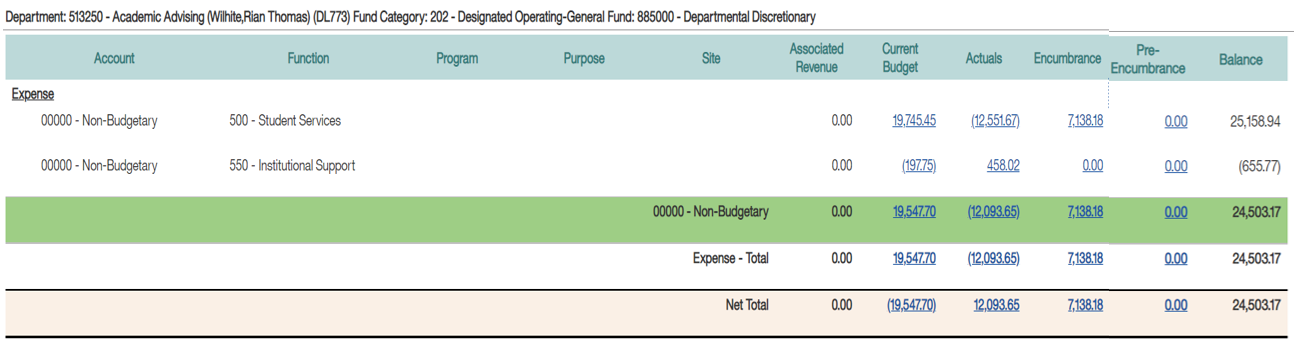 Budgeting does not occur. The amount in the “Budget” column simply indicates the amount of funds that rolled forward from the prior year.
Budget checking occurs at the Net Total.
ABAs and IDTs
ABAs and IDTs
Automated Budget Authorization (ABA)
A request to transfer funds or to move budget from one chartstring to another chartstring or from one D-Level account to another D-Level account.
Processed by the University Budget Office.

Interdepartmental Transaction (IDT)
A request to move a specific expense or revenue, or to purchase services from an internal cost center on campus. 
Processed by the Controller’s Office.
ABAs and IDTs
Budgetary Chartstrings are those with a Fund Cat = 105, 120, 200.
On Budgetary Chartstrings, ABAs are used to move funds in the Budget column. IDTs are used to move specific revenues or specific expenses (invoices, pcard charges, etc) in the Actual column.
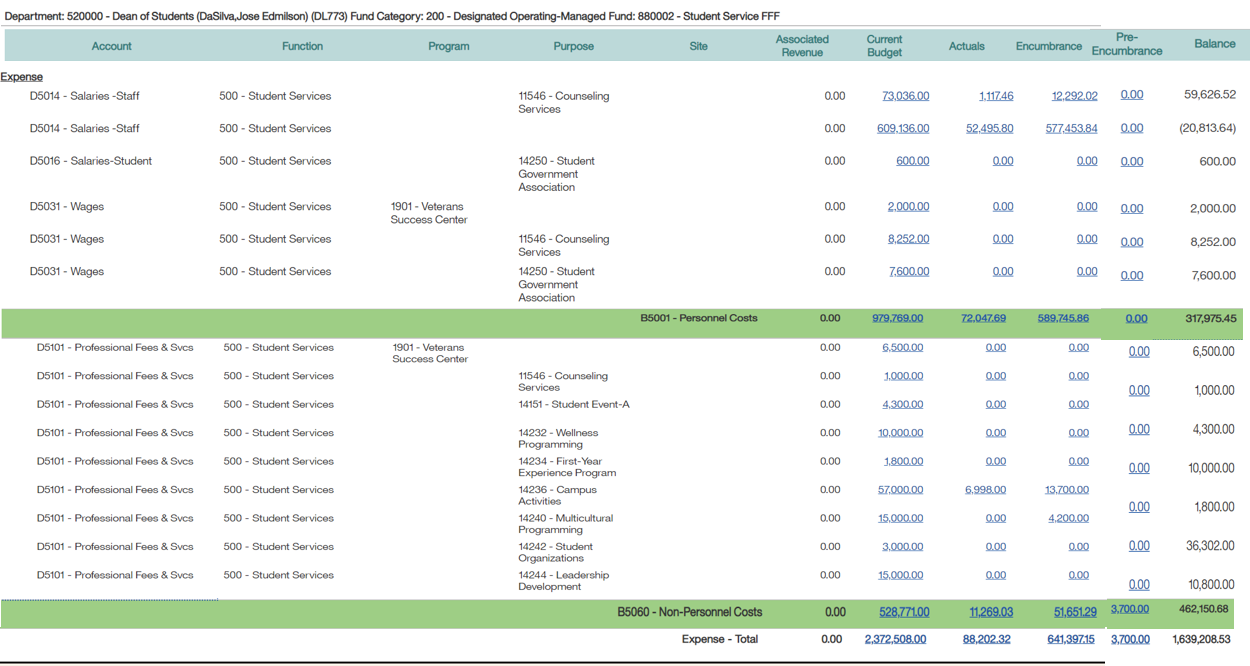 A
B
A
I
D
T
ABAs and IDTs
Non-Budgetary Chartstrings are those with a Fund Cat = 202 or higher
On Non-Budgetary Chartstrings, ABAs are used to move funds from the Total Balance. IDTs are used to move specific revenues or specific expenses (invoices, pcard charges, etc) in the Actual column.
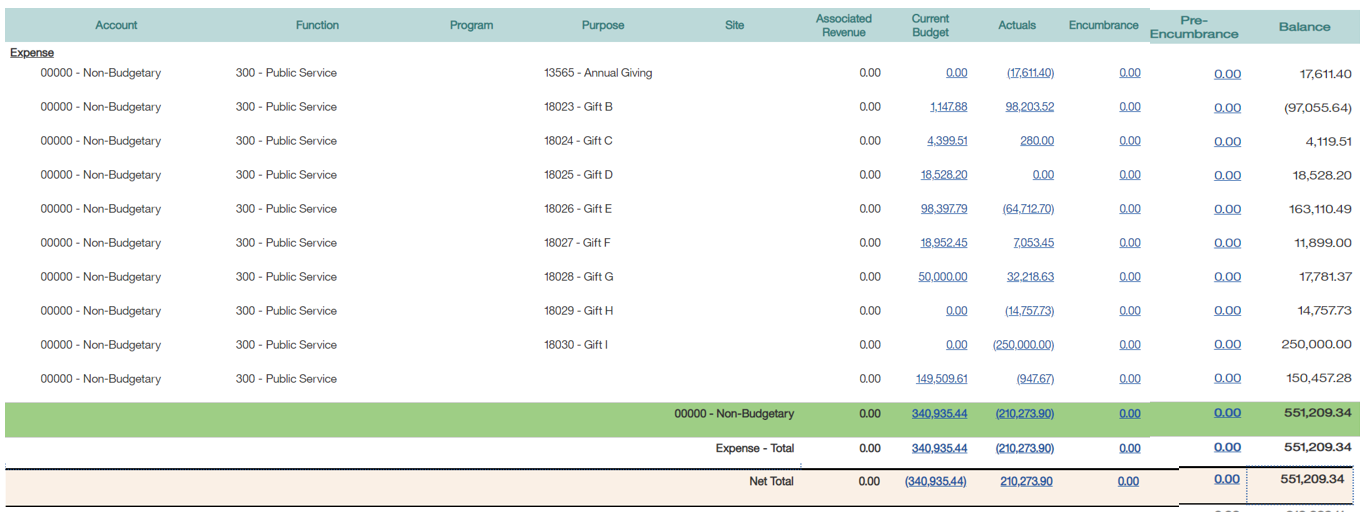 I
D
T
ABA
Completing an ABA
Access the ABA
1. Access the ABA in the EIS portal (myfs.unt.edu).
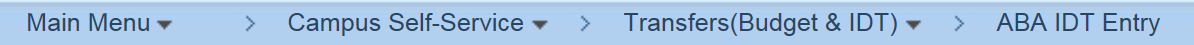 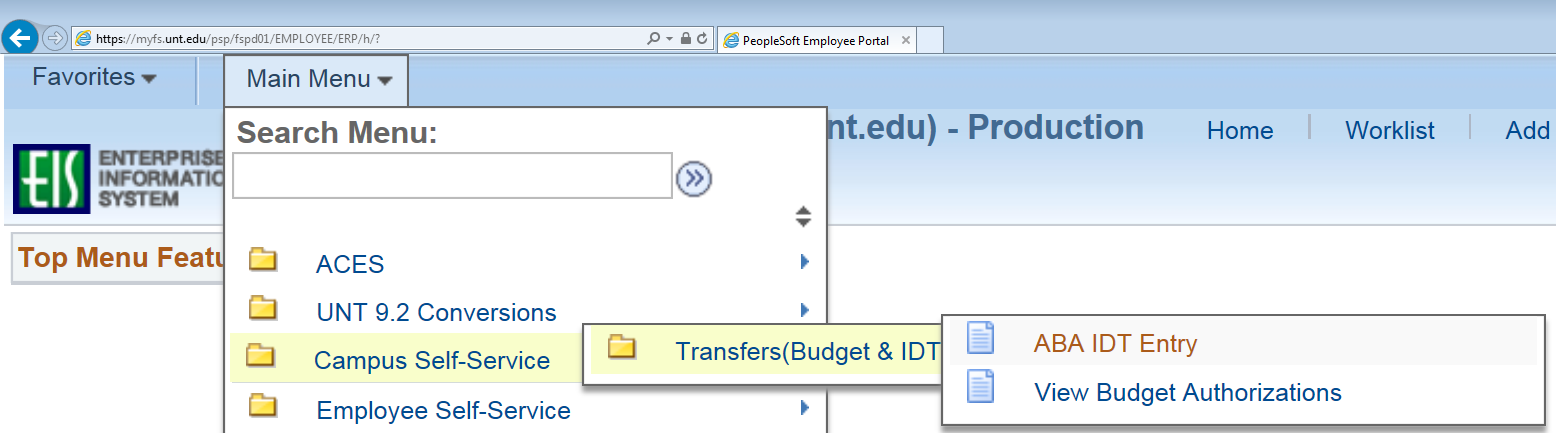 Completing an ABA
2. Click on the ABA Form button.
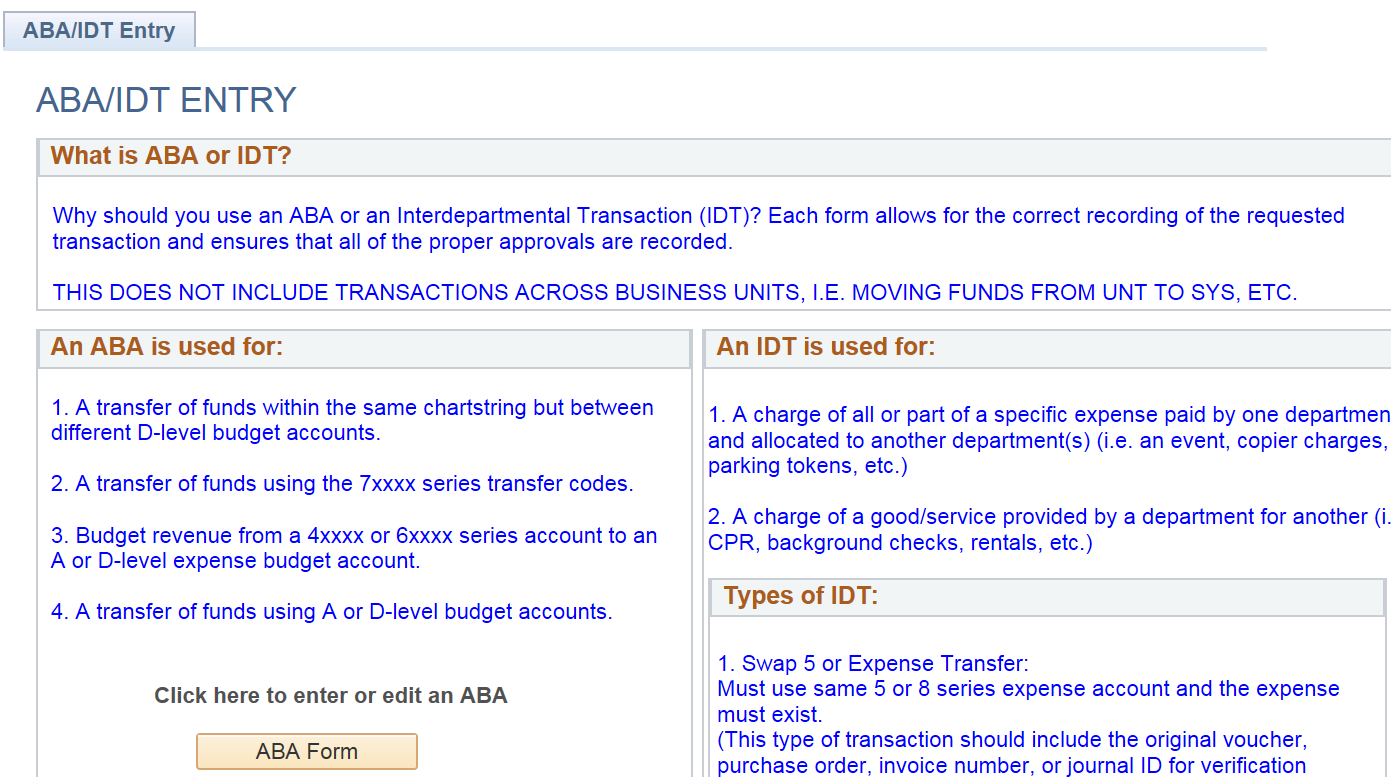 Completing an ABA
3. Click on the Add button.
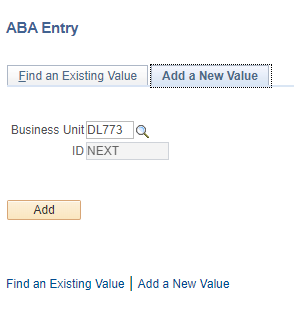 Completing an ABA
Budget Transfer Type
The Budget Transfer Type allows users to mark the ABA as Permanent or Adjustment. 
Adjustment: Funds are transferred on a one-time basis. 
Permanent: Funds are permanently transferred to a new chartstring so that the transferring department’s budget is reduced in both the current year and in subsequent years. 
Permanent transfers can only be performed on transfers between Budgetary Chartstrings. Budgetary chartstrings are those containing a Fund Cat equal to 105, 120, 200.
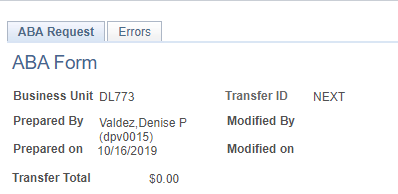 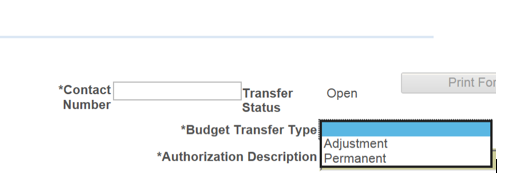 Completing an ABA
Authorization Description
Try to use a unique description for each ABA Form so that you will be able to easily find that ABA in EIS in the future.
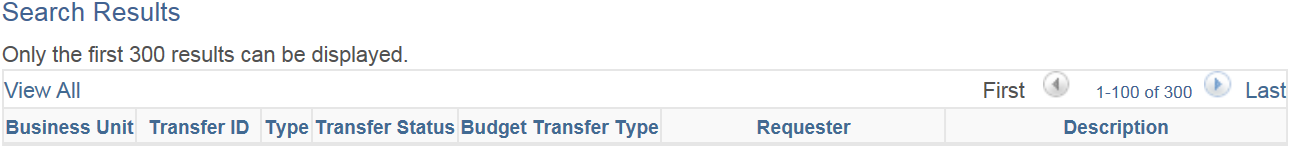 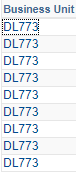 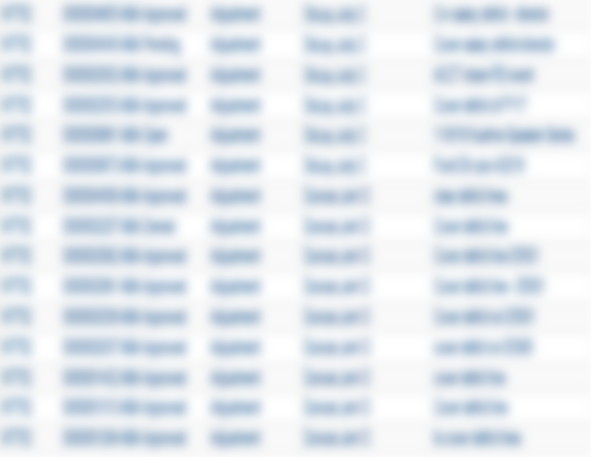 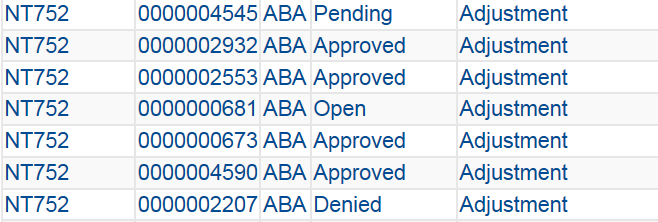 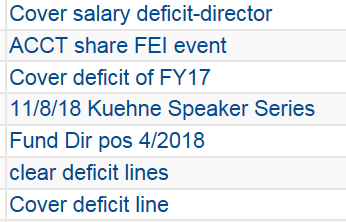 Completing an ABA
Journal Line Description
The Justification is what generates the Journal Line Description and is what will be in Cognos. It is an auto-populated field limited to 30 characters. 
The first 5 characters contain the Transfer ID (aka ABA number).
The next 25 characters are pulled from the first 25 characters of the Justification

Justification
The Justification box allows up to 250 characters and should be used to describe the ABA.
Detailed descriptions ensure that all approvers in the Workflow, including the University Budget Office clearly understand the purpose of the ABA. This helps approvers identify any issues on the front end, rather than after the ABA is processed. 
The first 25 characters will appear in Cognos. As such, ensure the first 25 characters convey the purpose of the ABA. Use the remaining 225 characters to enter a detailed description.
Completing an ABA
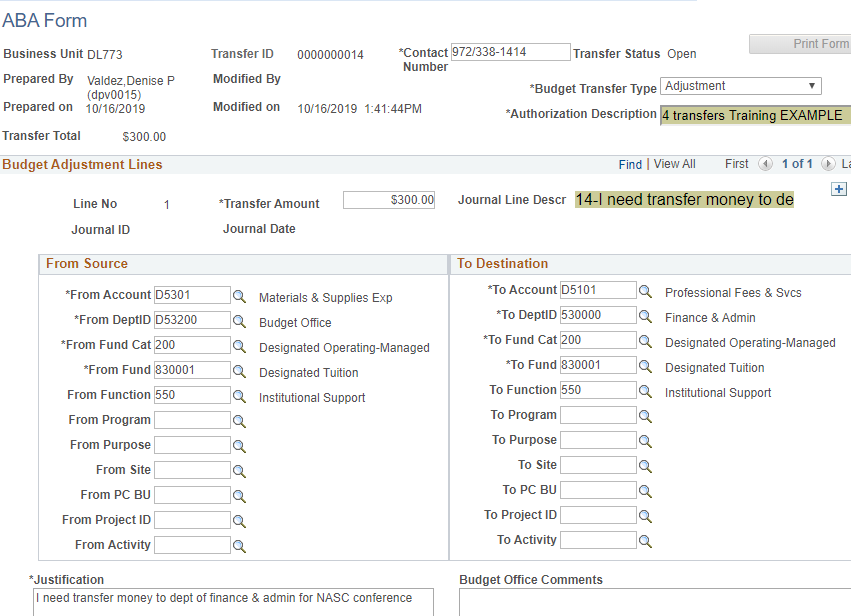 Entering the Chartstring
From Source & To Destination
From Source is the chartstring sending the money.  To Destination is the chartstring receiving the money.
If a chartstring contains a Project value, the PC BU and Activity fields must be completed for that chartstring.
From Function and To Function are required.
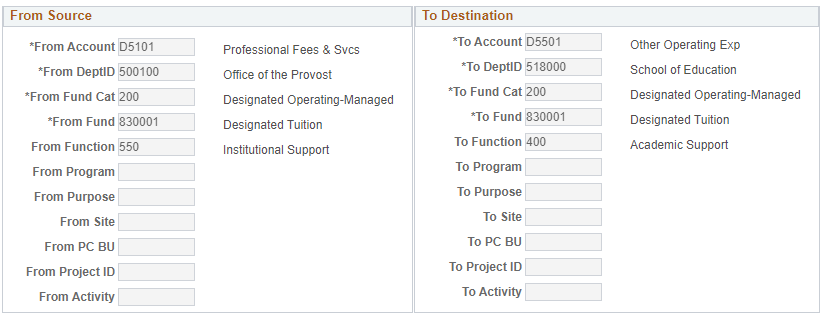 Selecting an Account
From Account & To Account
The account to use depends on whether the chartstring is budgetary (Fund Cat = 105, 120, 200) or not.
The From and To chartstrings should be considered independently. For example, if the From Source chartstring is non-budgetary, use 70001 as the From Account. If the To Destination chartstring is budgetary, use a D-level account as the To Account.
FROM SOURCE Chartstring:
TO DESTINATION Chartstring:
Budgetary
(Fund Cat = 105, 120, 200) 
Enter the D-Level Expense Account
Budgetary
(Fund Cat = 105, 120, 200) 
Enter the D-Level Expense Account
Non-Budgetary or Project(Fund Cat ≠ 105, 120, 200)
Enter 70001
**For sponsorships only, Enter 70005**
Non-Budgetary or Project(Fund Cat ≠ 105, 120, 200)
Enter 70003
**For sponsorships only, Enter 70007**
Adding lines to an ABA
You can process more than one transfer on an ABA by adding lines to the ABA. This can be done by clicking the plus sign in the right corner.
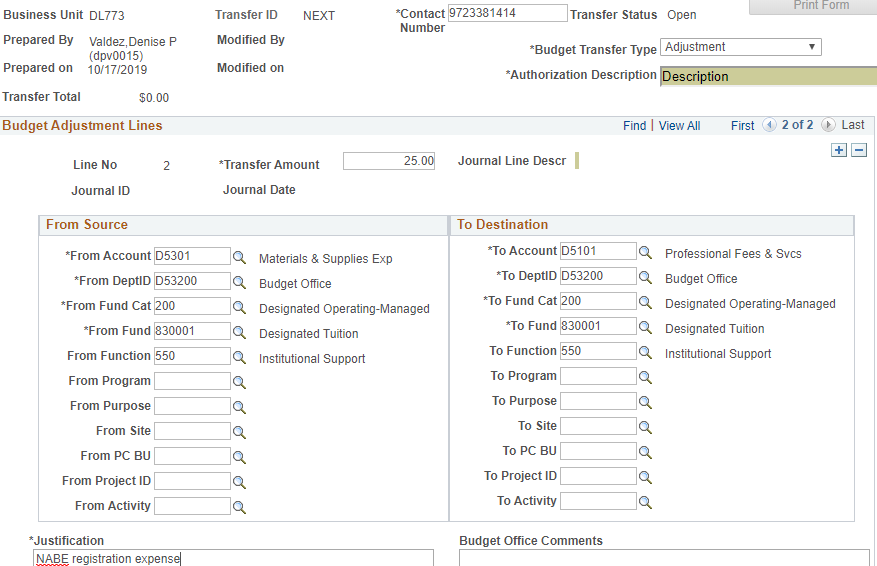 Adding lines to an ABA
Tips to decrease processing times when adding multiple lines

When submitting an unusual transfer request, limit additional lines (unless the additional lines are similar).
When research is required, the entire ABA (rather than the particular line) will be delayed
When entering multiple lines:
If one line is denied, this results to the entire ABA transaction lines are denied. Limit additional lines up to 10 lines in case if one line is denied will result to submit the 10 lines again. 
If the lines are different scenarios on the first line, please ensure that information on the justification information.
Submitting an ABA
Save & Preview Approvals – Submit for Approval
Click on “Save & Preview Approvals” to save the ABA and see who the ABA will route to for approval (the Workflow).
Click on “Submit for Approval” to submit the ABA for approval.
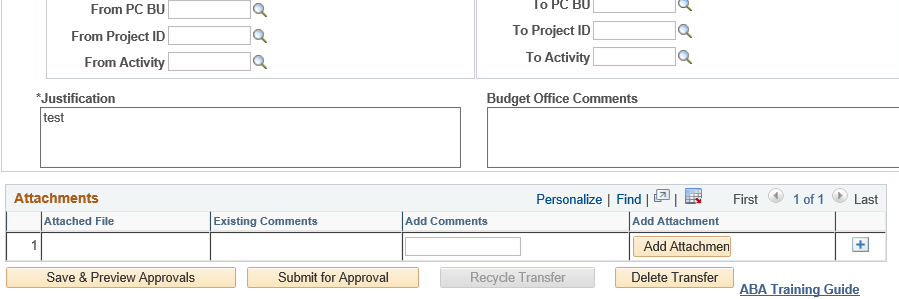 Approving
Approving an ABA
To approve an ABA you must go through your Worklist
The Worklist is located in the top right corner of EIS. Once you click on the Worklist you will see all ABAs pending your approval.
Click on the hyperlink to pull up an ABA for approval.
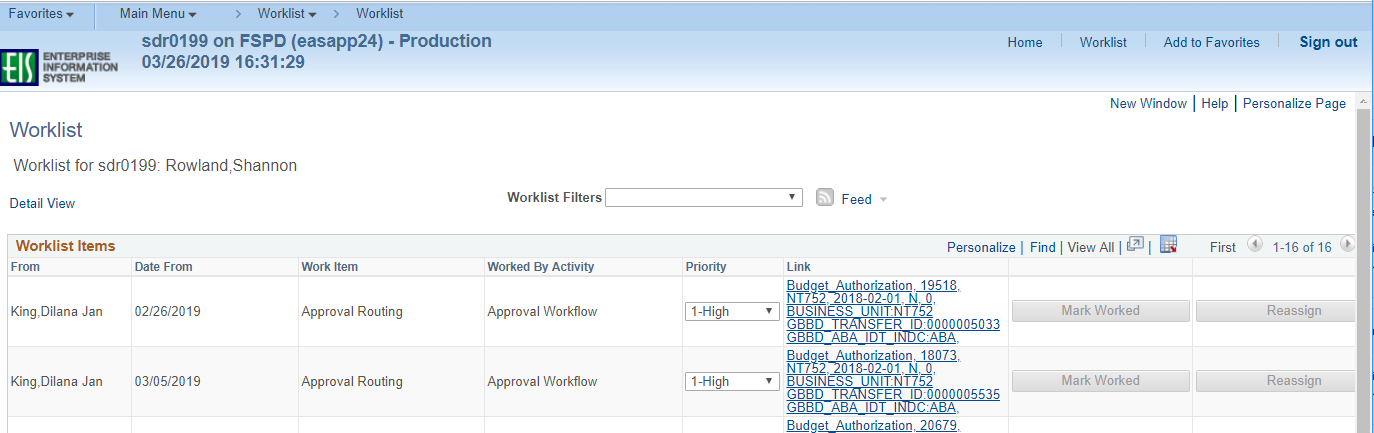 Approving an ABA
Review the transfer then Approve or Deny. Please note that a comment must be entered if an ABA is denied.
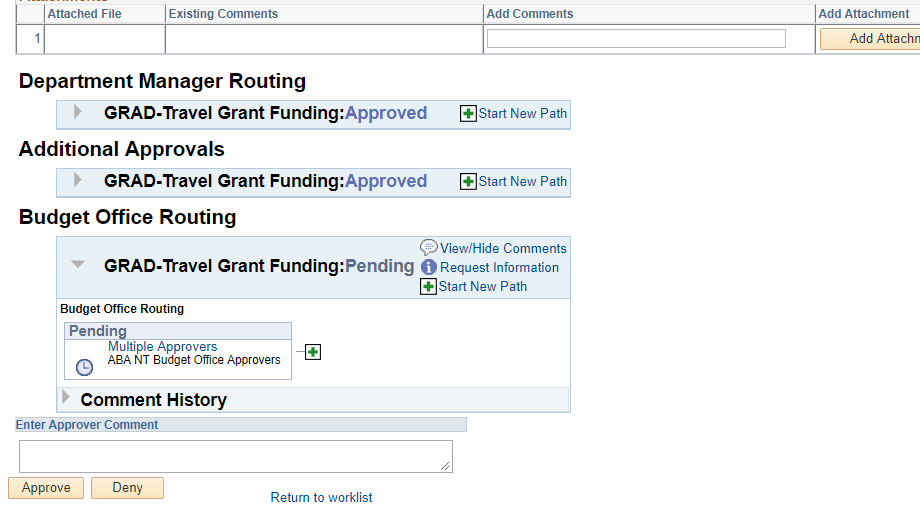 Finding an ABA in EIS
To Find ABAs
1. From the Main Menu in EIS, select Campus Self-Service > Transfers (Budget & IDT) > ABA IDT Entry. A new page will appear. 
2. Click on the ABA Form button. A new page will appear.
3. Click on the Find Existing Value tab.
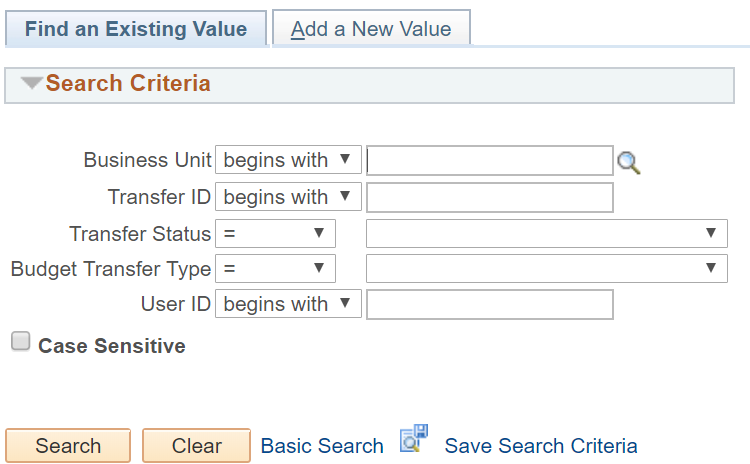 Denial Comments
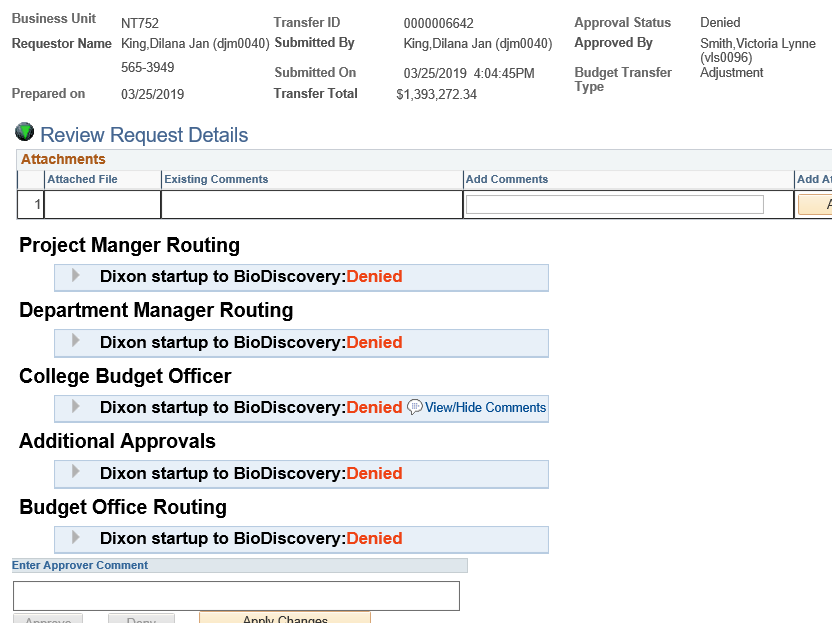 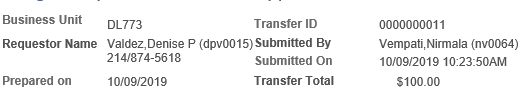 To find a denial comment:

Find the ABA, and go to the approvals page

Find the line that has “View/Hide Comments”

Click on the View/Hide hyperlink
Edit & Resubmit an ABA
To pull back an ABA once submitted or to reuse a previously submitted ABA, pull up your ABA and click on Recycle Transfer. ABAs can only be recycled one time.



On the next screen click on “Return to Entry Page” located at the bottom of the page



Make necessary changes and Submit ABA for approval.
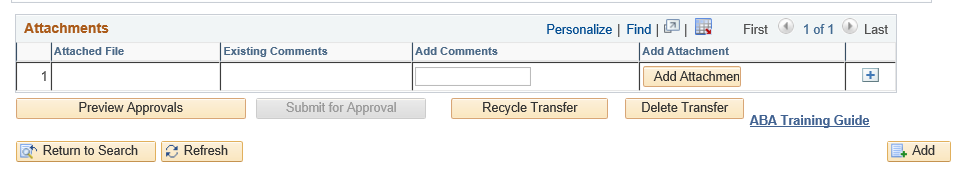 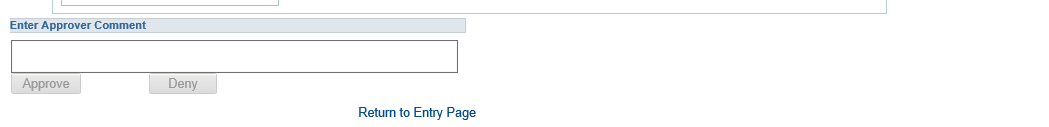 Finding an ABA in Cognos
Find a Processed ABA Journal in Cognos
The line description will include your ABA # and the first 25 characters of the ABA description. 





Please note: Depending on the type of transfer there could be several entries associated with one ABA. All lines will include the same line description.
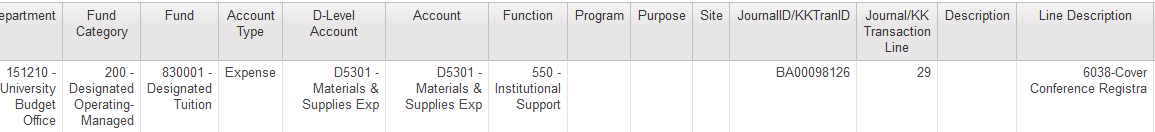 Questions?

UNT Dallas- Budget Office
Budget.Office@untdallas.edu
Thank You